Магнитное поле
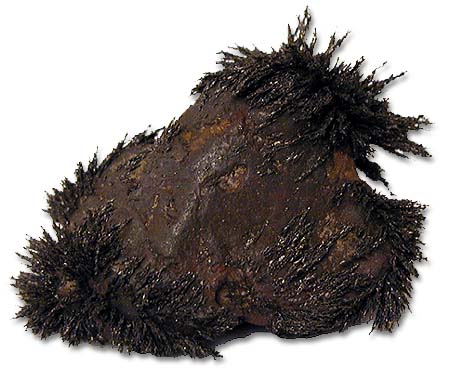 Магнитное поле
Начало XII века
III век до н. э.
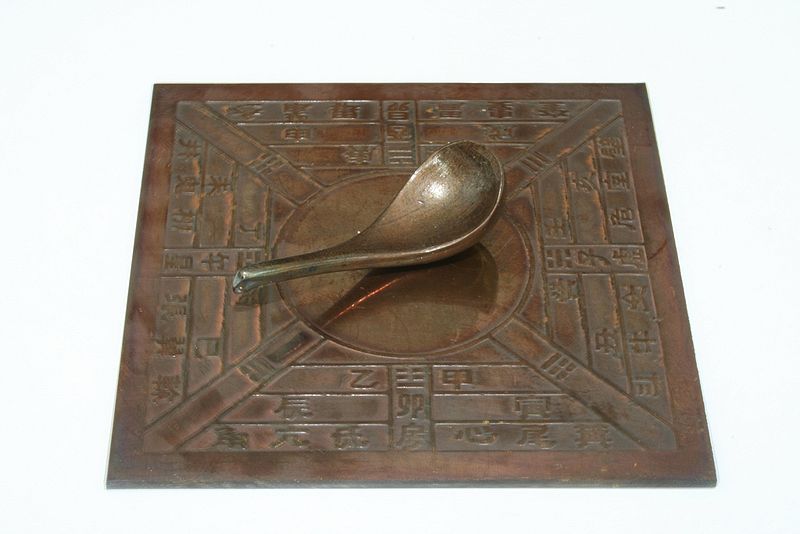 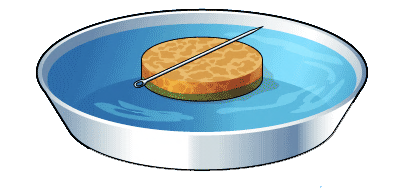 Первый китайский компас
Плавающая игла европейцев
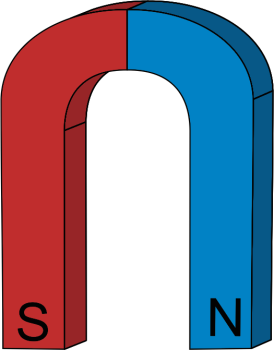 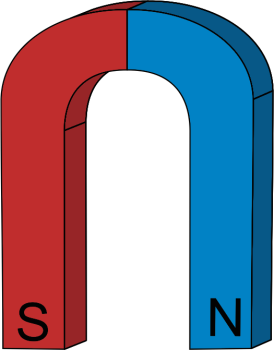 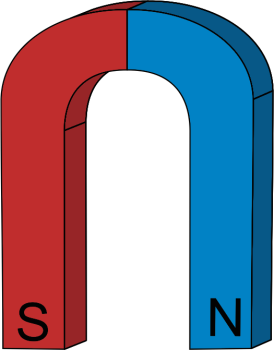 Притяжение
Отталкивание
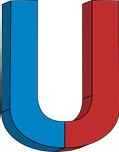 S
N
1820 год
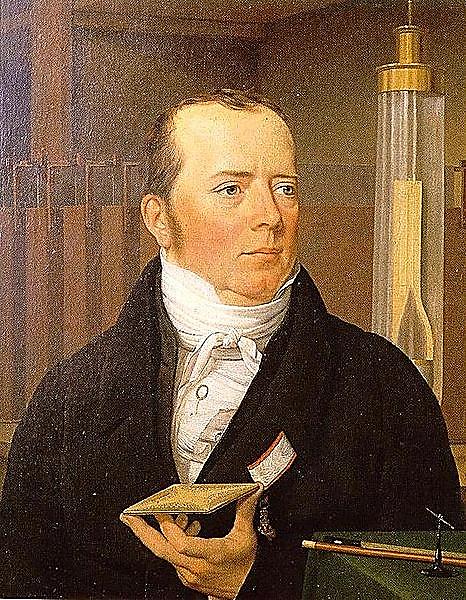 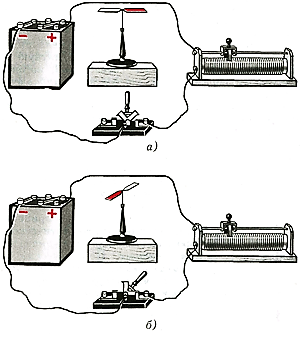 Ханс Кристиан Эрстед
14. 08. 1777 — 09. 03. 1851
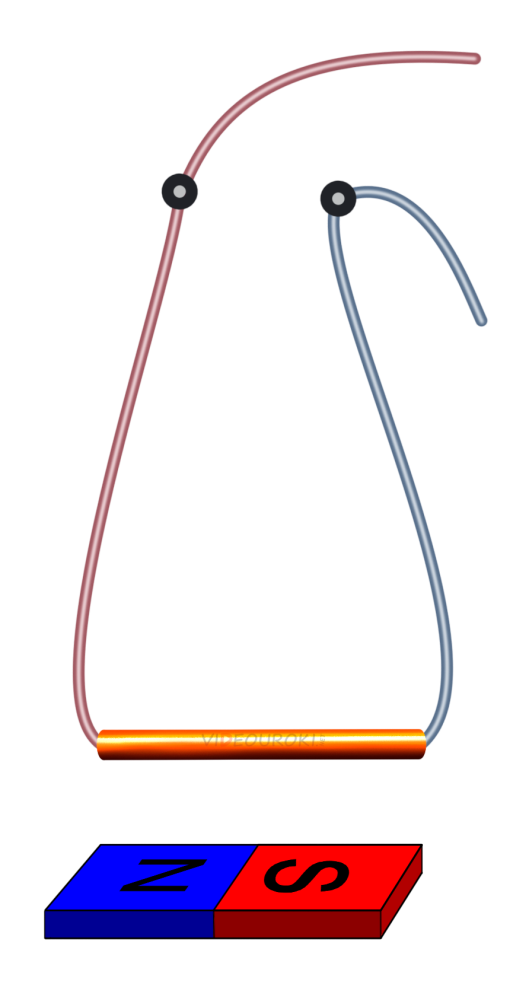 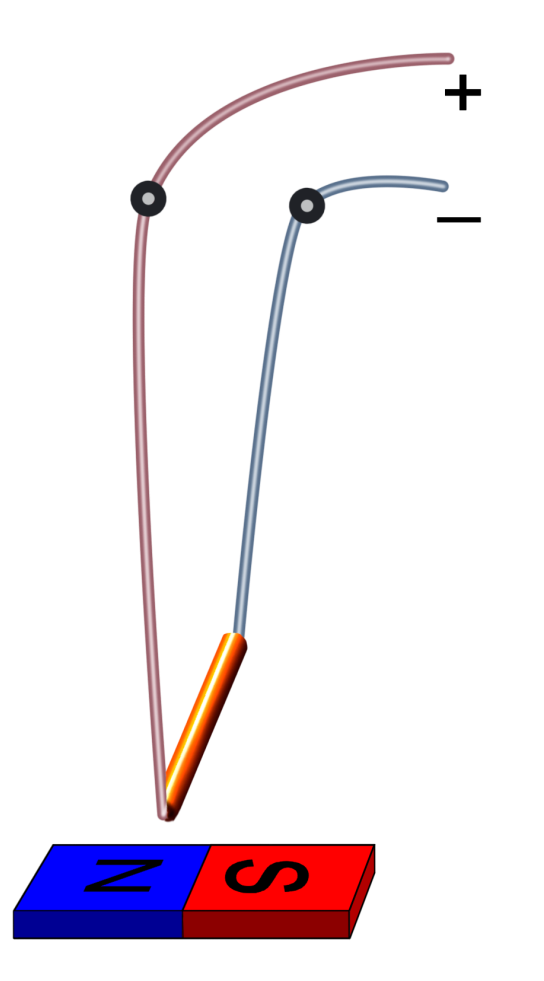 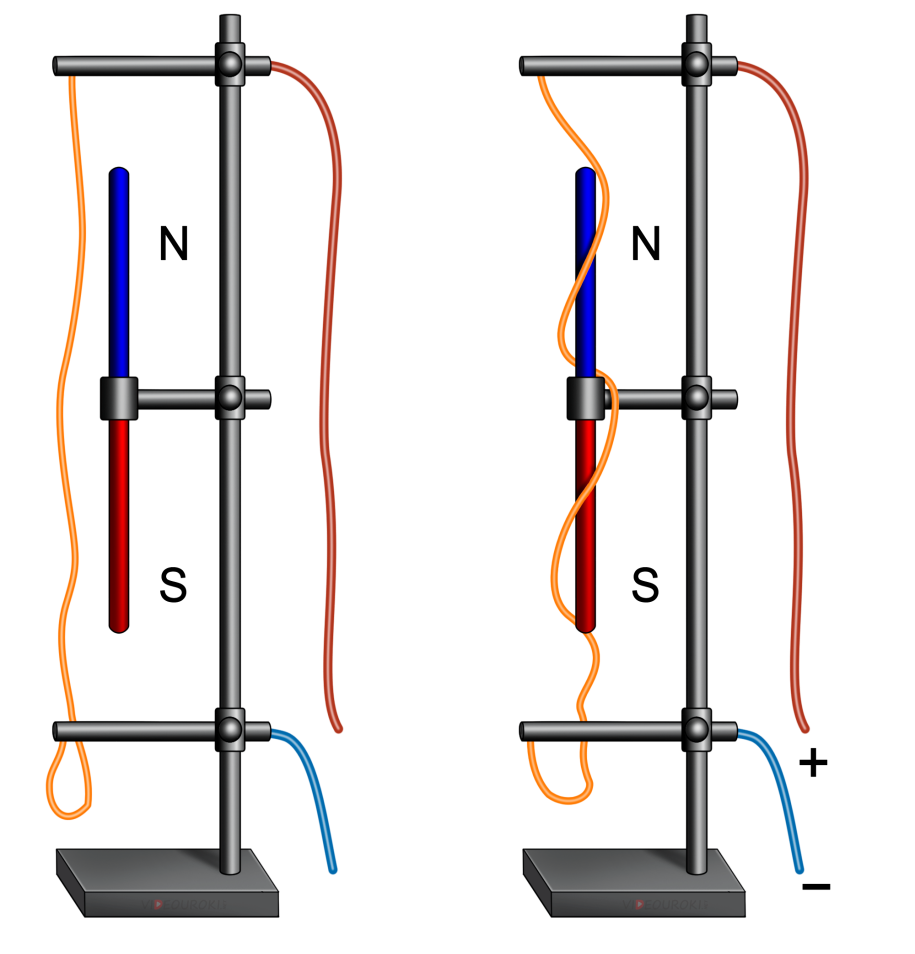 Электромагнит
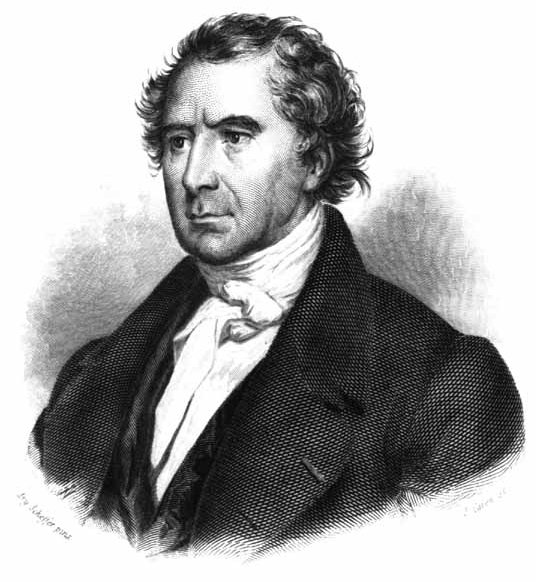 Металлический
стержень
Полая стеклянная
трубка
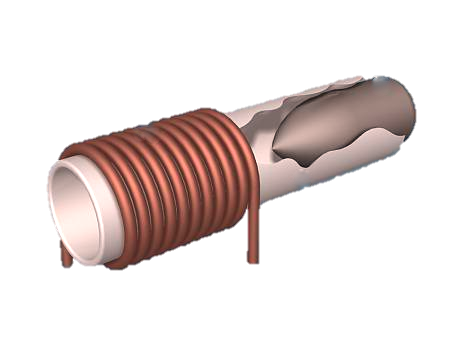 Медная проволока
Электромагнит — устройство, созда-ющее сильное магнитное поле
Доминик Франсуа Жан Араго
26. 02. 1786 — 02. 10. 1853
Притягиваются
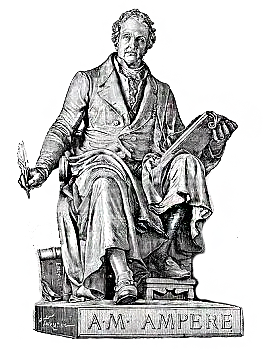 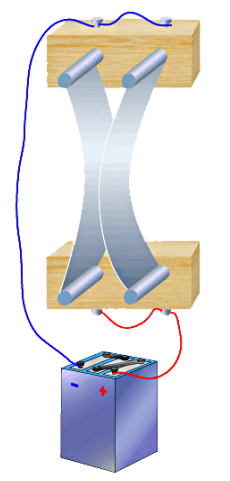 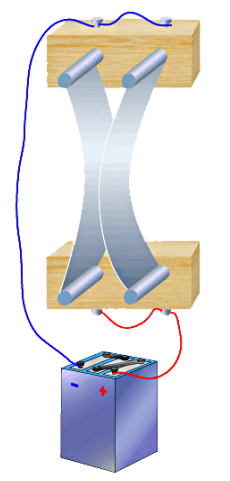 Отталкиваются
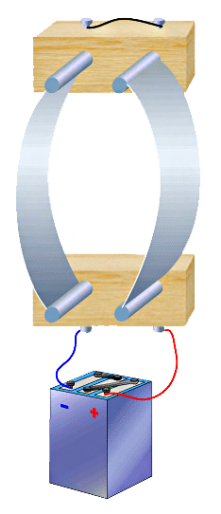 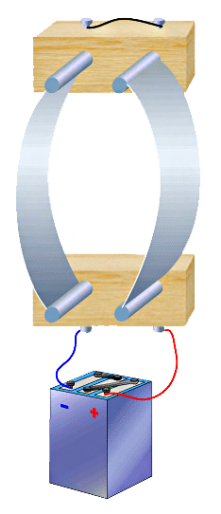 Андре-Мари Ампер
 20. 01. 1775 — 10. 06. 1836
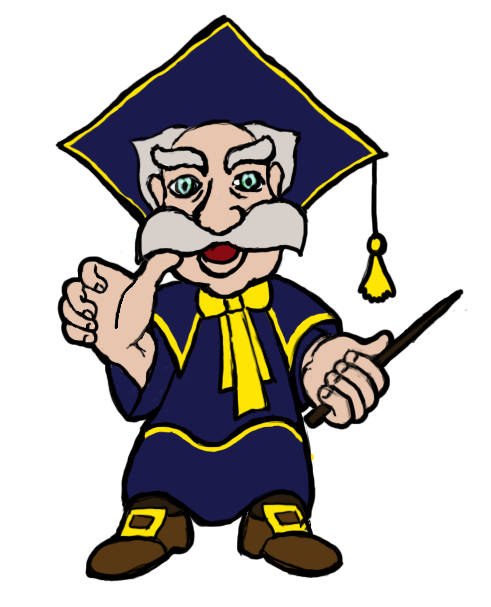 Эти поля усиливают друг друга, создавая поле внутри и вокруг магнита
В атомах и молекулах вещества в результате движения электронов возникают кольцевые токи
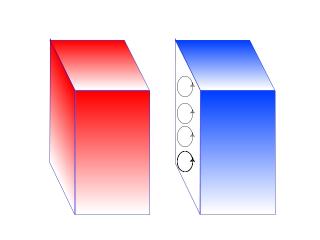 Магнитное поле — это особый вид материи, осуществляющий взаимодействие  между движущимися электрическими зарядами

Источником магнитного поля являются движущиеся заряды и переменные электрические поля
Магнитные линии — это вообра-жаемые линии, вдоль которых располагаются маленькие магнитные стрелки  в магнитное поле.
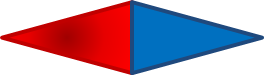 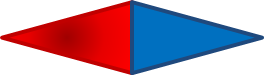 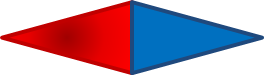 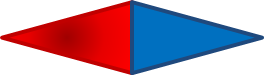 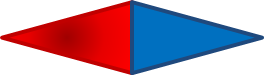 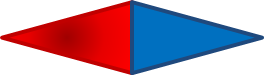 Магнитные линии являются замкнутыми!
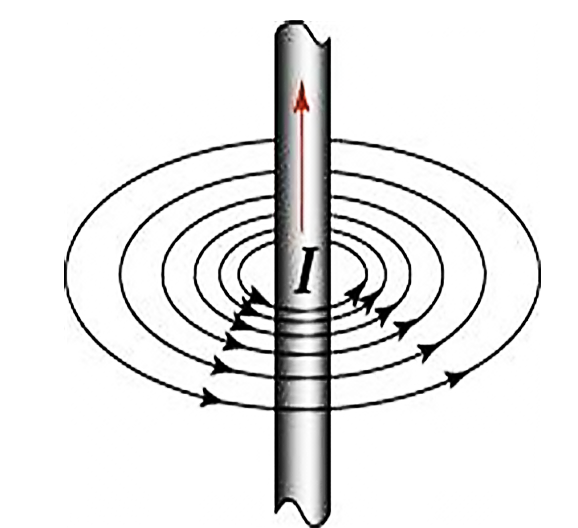 Магнитных зарядов
в природе нет!
.
За направление магнитной линии  условно принимают направление, которое указывает северный полюс магнитной стрелки, помещенной в эту точку.
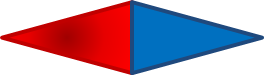 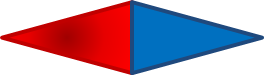 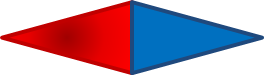 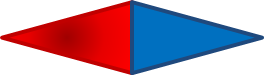 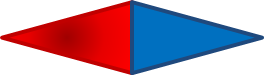 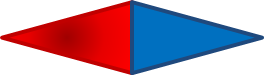 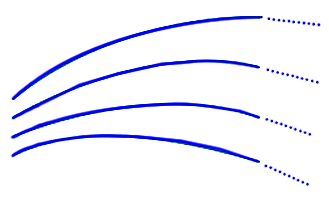 В тех областях пространства, где магнитное поле более сильное, магнитные линии изображают ближе друг к другу, т. е. гуще, чем в тех местах, где поле слабее.
Возле полюсов магнита поле самое сильное.
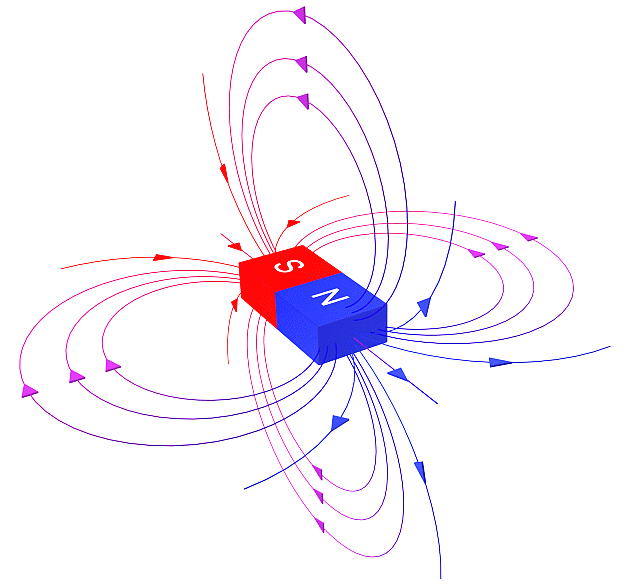 Направление силы, с которой поле  действует на магнитную стрелку, меняется от точки к точке.
Неоднородное магнитное поле -  это поле, в любой точке которого сила действия на магнитную стрелку может быть различна как по модулю, так и по направлению.
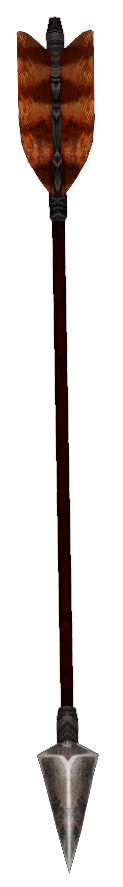 Изображение магнитного поля
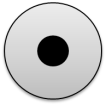 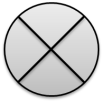 От нас за чертеж
Из-за чертежа к нам
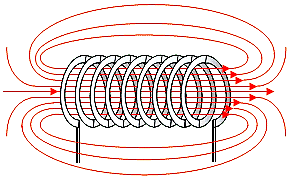 Однородное магнитное поле
поле, в любой точке которого сила действия на магнитную стрелку одинакова по модулю и направлению.
Магнитные линии однородного магнитного поля параллельны друг другу и расположены с одинаковой густотой.
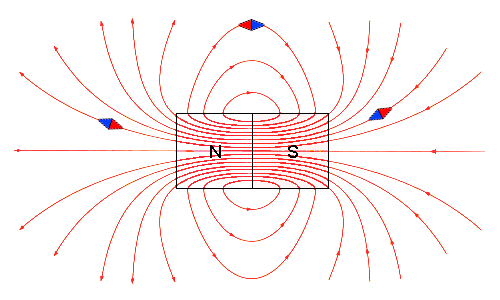 Главные выводы
Магнитное поле — это особый вид материи, осуществляющий взаимодействие  между движущимися электрическими зарядами

Магнитные линии — это воображаемые линии, вдоль которых расположились бы маленькие магнитные стрелки, помещенные в магнитное поле.

Магнитных зарядов, подобных электрическим, в природе нет.

Неоднородное магнитное поле — это поле, в любой точке которого сила действия на магнитную стрелку может быть различна как по модулю, так и по направлению.

Однородное магнитное поле — это поле, в любой точке которого сила действия на магнитную стрелку одинакова по модулю и направлению.
Зависимость направлений линий магнитного поля тока
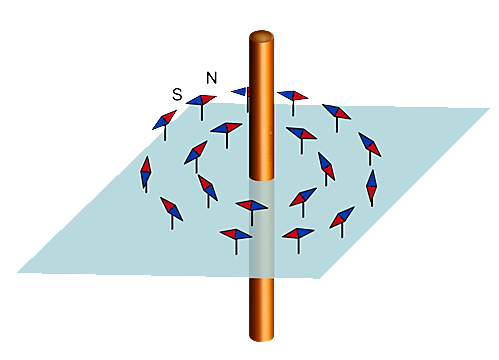 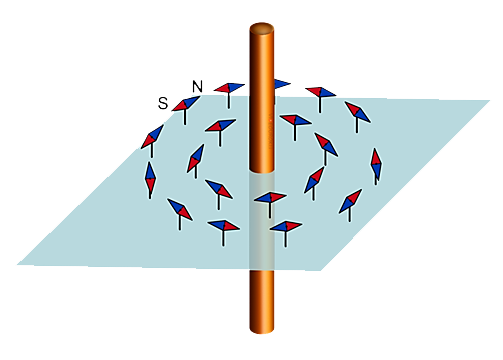 Направление линий магнитного поля будет зависеть от направления тока в проводнике
Правило буравчика (правило правого винта):
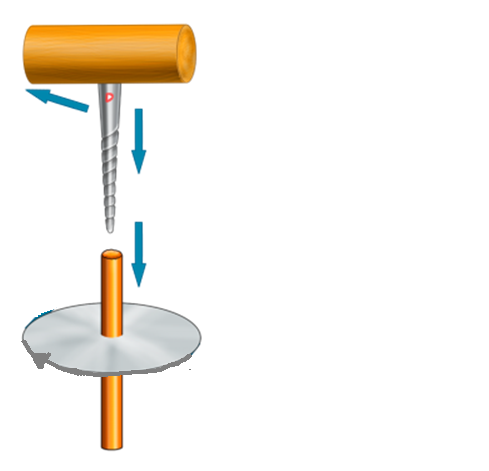 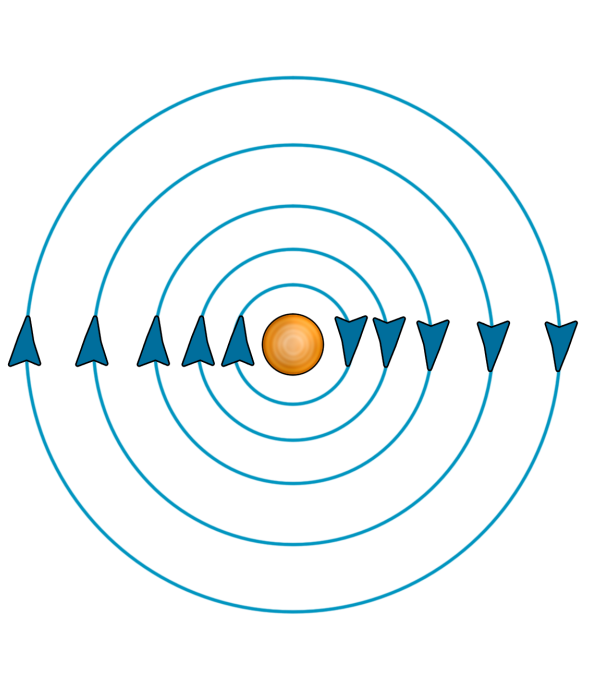 Если направление поступательного движения буравчика совпадает с направлением тока в проводнике,  то направление вращения ручки буравчика  указывает направление линий магнитной индукции.
I
I
Правило буравчика
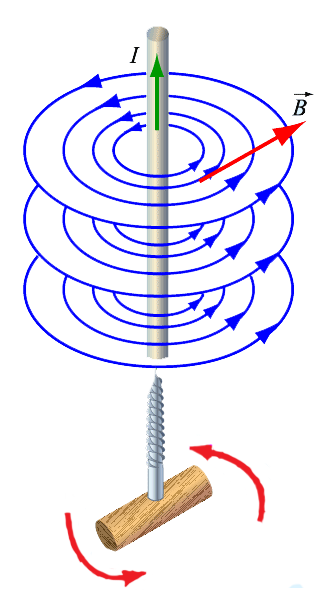 Если направление поступательного движения буравчика совпадает с  направлением тока в проводнике, то направление вращения ручки буравчика указывает направление линий магнитного поля тока
С помощью правила буравчика по направлению тока можно определить направление линий магнитного поля, а по направлению линий магнитного поля -  направление тока.
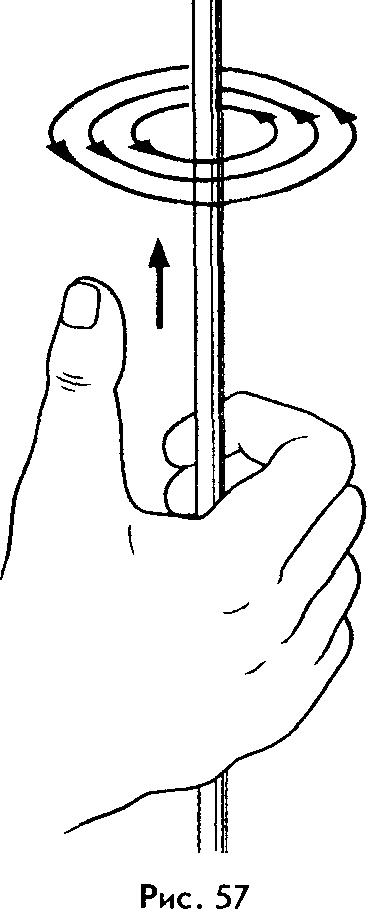 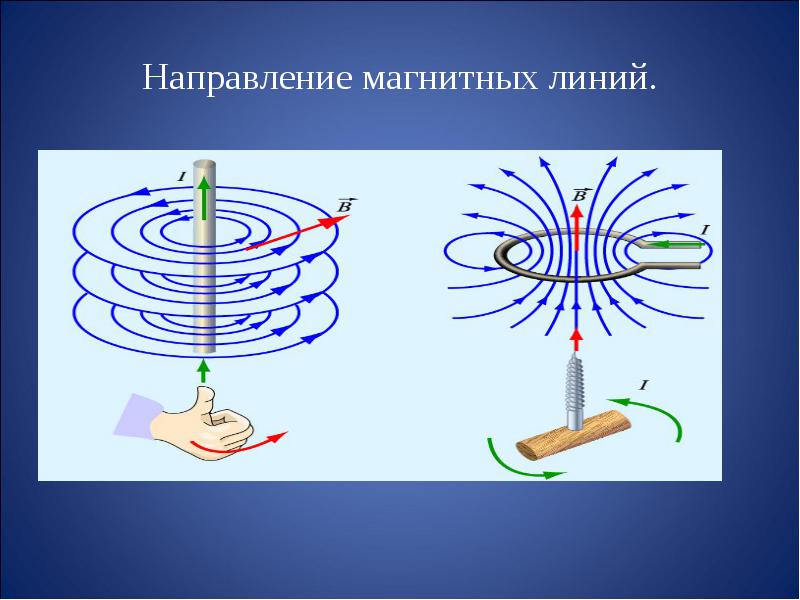 Определения направления линий магнитного поля соленоида
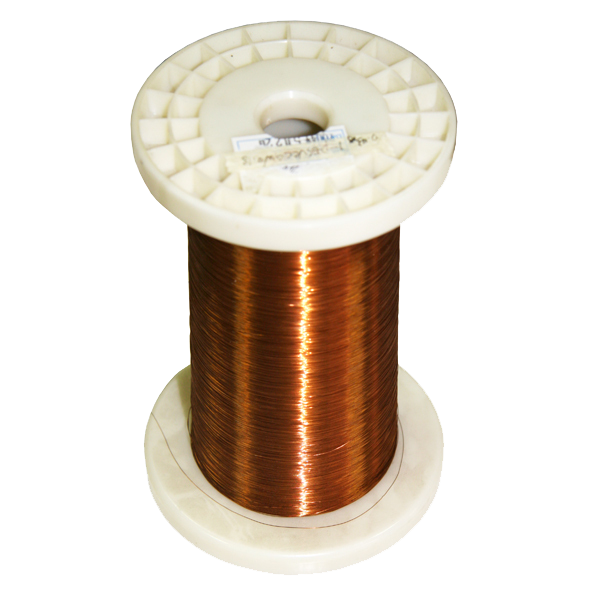 Соленоид — это катушка цилиндрической формы из проволоки, витки которой намотаны вплотную друг к другу в одном направлении, а длина катушки значительно больше радиуса витка
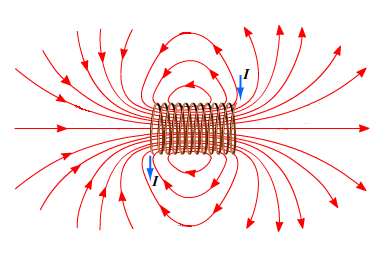 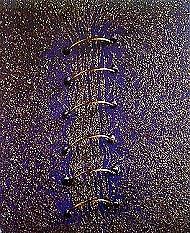 Внутри соленоида магнитные ли-нии поля представляют собой прямые, параллельные оси соле-ноида, которые расходятся на его концах и замыкаются вне соленоида
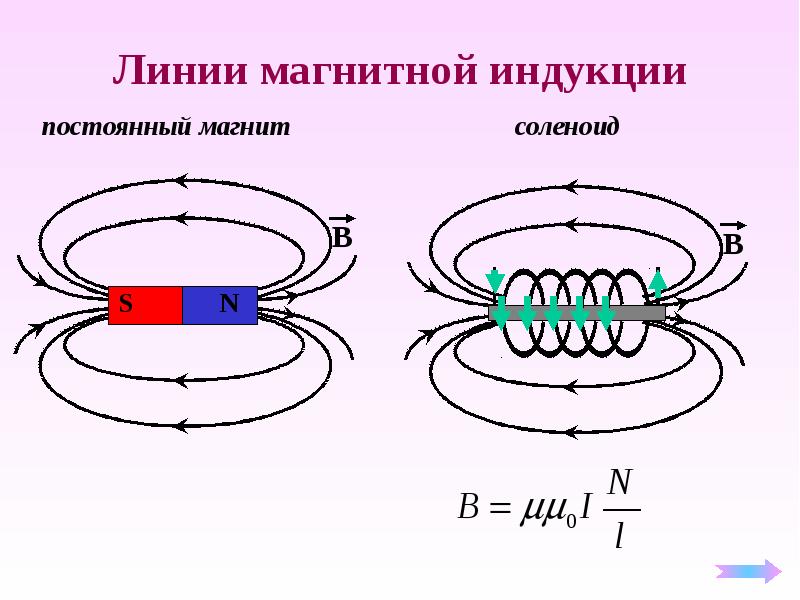 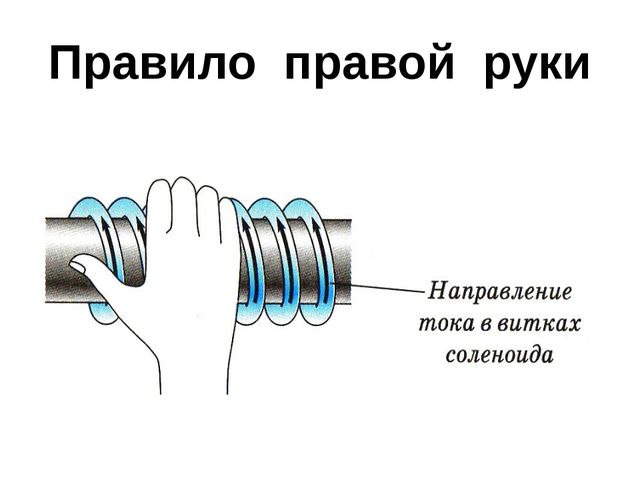 Правило правой руки
если обхватить соленоид ладонью правой руки, нап-равив четыре пальца по направлению тока в витках, то отставленный большой палец покажет направле-ние линий магнитного поля внутри соленоида
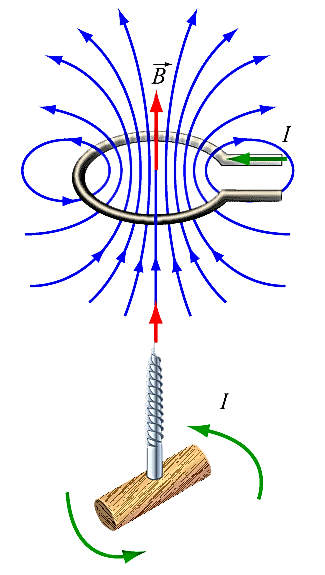 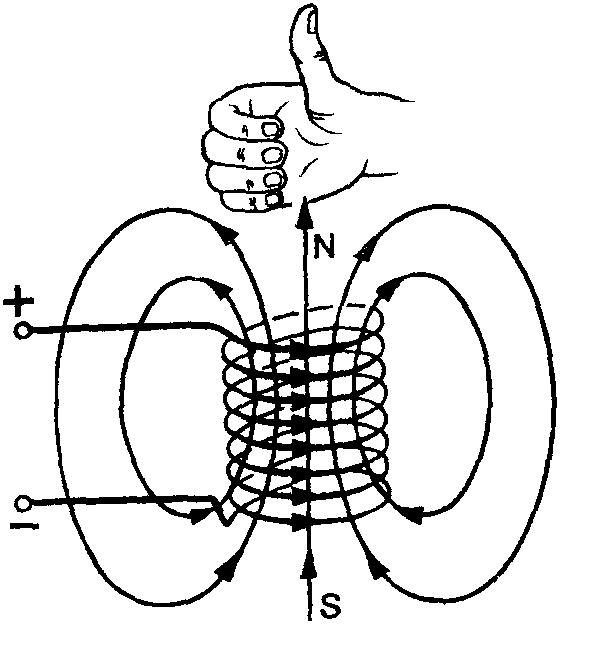 Сила Ампера – сила, с которой магнитное поле действует на  проводник с током, помещенный в магнитное поле.

Fa = B∙I ∙l ∙ sin
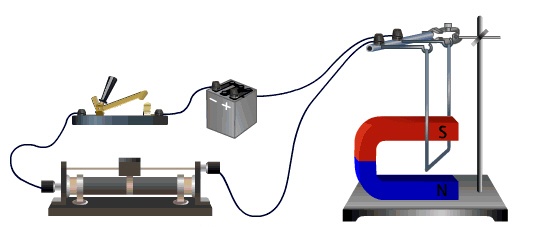 B - магнитная индукция
I – сила тока
l  - длина проводника
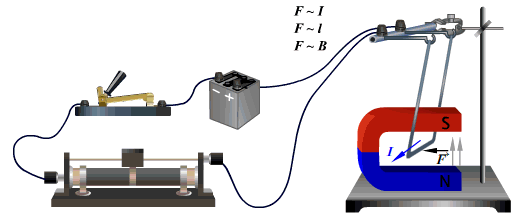 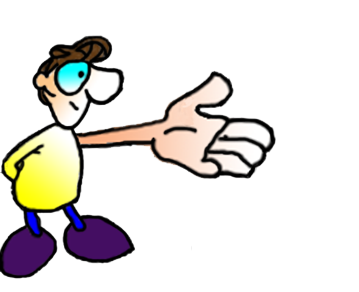 Правило левой руки
N
если левую руку расположить так, чтобы линии магнитного поля вхо-дили в ладонь перпендикулярно к ней, а четыре вытянутых пальца бы-ли направлены по току, то отставлен-ный на 90° большой палец покажет направление действующей на про-водник силы.
I
S
За направление тока во внешней части электрической цепи прини-мается направление от положитель-ного полюса источника тока к отри-цательному.
+
+
+
+
+
+
+
+
–
–
–
–
–
–
–
–
–
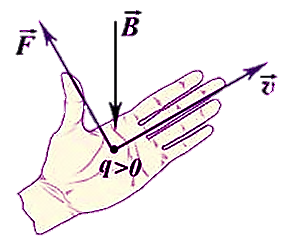 Правило левой руки для
отдельно взятой  движущейся частицы
если левую руку расположить так, чтобы линии магнитного по-ля входили в ладонь перпенди-кулярно к ней, а четыре пальца были направлены по движению положительно заряженной час-тицы (или против движения от-рицательно заряженной), то от-ставленный на 90° большой па-лец покажет направление дей-ствующей на частицу силы.
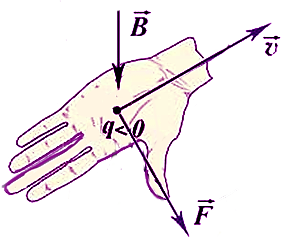 Правило левой руки
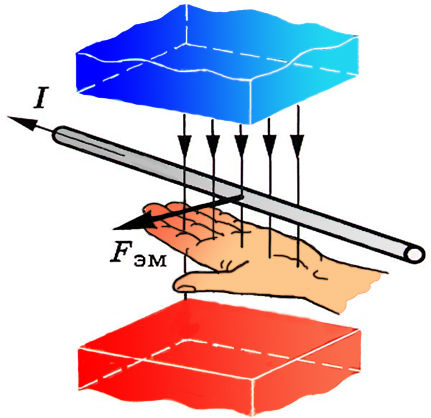 если левую руку располо-жить так, чтобы линии маг-нитного поля входили в ла-донь перпендикулярно к ней, а четыре вытянутых пальца были направлены по току, то отставленный на 90° большой палец пока-жет направление действу-ющей на проводник силы.
N
S